Neuro Exam
Ali H Alwadei. MD, FRCPC, CSCN
Consultant, pediatric neurologist
Objectives
Organize Exam into the 6 Subsets of Function
Concept of Screening Examination
Understand Afferent and Efferent Pathways for Brainstem Reflexes
Differentiate Between Upper and Lower Motor Neuron Findings
Six Subsets of the Neuro Exam
Mental Status 
Cranial nerves
Motor
Sensory
Coordination
Gait

* Always write or present the exam in this format regardless of the order in which the information is obtained
Concept of a Screening Exam
Screen each of the subsets. This allows one to check on the entire neuroaxis (Cortex, Subcortical White Matter, Basal Ganglia/Thalamus, Brainstem, Cerebellum, Spinal Cord, Peripheral Nerves, NMJ, and Muscles)
Expand evaluation of a given subset to either
Answer questions generated from the History
Confirm or refute expected or unexpected findings on Exam
The “Complete” Neuro Exam
This is never done given the amount of time and effort that it would take.
The Neurological Exam is Long and Redundant
Take advantage of this to confirm or refute abnormal findings
Mental Status
Level of Alertness
Subjective view of Examiner
Definition of Consciousness
Terminology for Depressed Level of Consciousness
Concept of Coma
Delirium

Degree of Orientation
To what?
“A and O x 3”
Mental Status
Concentration
Serial 7’s or 3’s
“WORLD” backwards
Months of the Year Backwards
Try to quantify degree of impairment

*  A and O and Concentration need to be intact for other aspects of the Mental Status Exam to have localizing value!
Mental StatusMemory
Immediate Recall
A task of concentration
Short-Term Memory
“3/3 objects after 5 minutes”
Long-Term Memory
Last thing to go
Mental StatusLanguage
Aphasia vs Dysarthria
Receptive Language
Command Following
Expressive Language
Fluency
Word Finding
Repetition
Screens for Receptive, Expressive, and Conductive Aphasias
Language
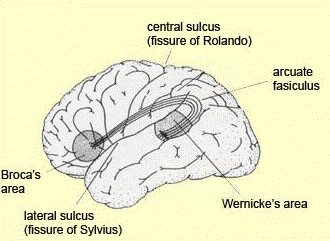 Mental Status
Calculations, R-L confusion, finger agnosia, agraphia
Gerstmann’s Syndrome (Dominant Parietal Lobe)
Hemineglect
Non-Dominant Parietal Lobe
Delusional Thinking, Abstract Reasoning, Mood, Judgement, Fund of Knowledge, etc
Important for Psychiatry
Does not localize well to one region of the cortex
Neurocognitive Testing required to get at more specific deficits
Cranial NervesOlfactory Nerve
Cranial NervesOlfactory Nerve
Distinguish Coffee from Cinnamon
Smelling Salts irritate nasal mucosa and test V2 Trigemminal Sense
Disorders of Smell result from closed head injuries
Cranial NervesOptic NerveCranial nerve II
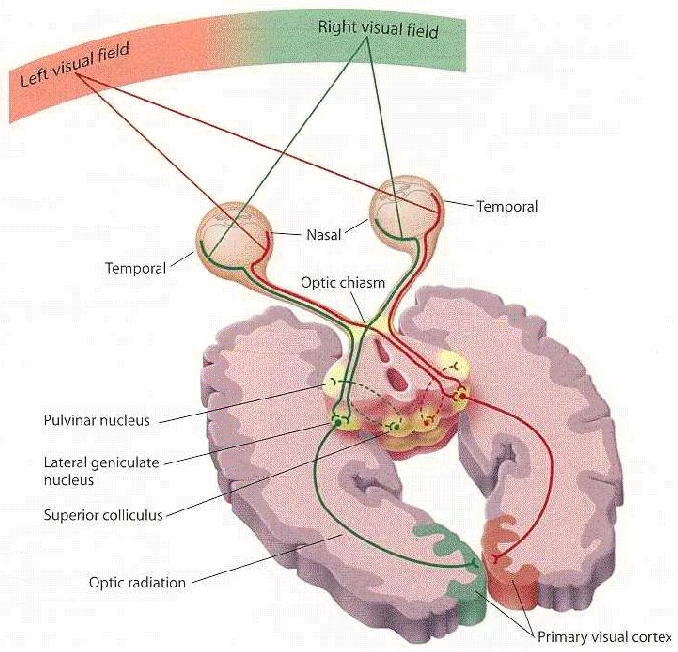 Cranial NervesOptic Nerve
Visual Acuity
Visual Fields
Afferent input to Pupillary Light Reflex
APD
Look at the Nerve (Fundoscopic Exam)
“VA equals 20/20 OU at near”
“PEERLA”
Cranial Nerves
Abducens Nerve
Cn VI
Oculomotor Nerve
Cn III
Trochlear Nerve
c.n. IV
Cranial NervesCranial Nerves III, IV, VI
Extra-Ocular Muscles
Efferent limb of pupillary light reflex (III)
Edinger-Westphal nucleus in tegmentum of midbrain
Ptosis
Oculomotor Nerve Palsy
Part of Horner’s Syndrome
Cardinal Directions of Gaze
Efferent output for Oculocephalic Reflex
Look for Nystagmus
“EOMI without nystagmus”
Cranial NervesTrigeminal NerveC.N. V
Cranial NervesTrigeminal Nerve
Motor Component
Opthalmic (V1), Maxillary (V2), and Mandibular (V3) Distributions
All modes of Primary Sensation Modalities can be tested
Afferent input for the Corneal Blink Reflex
“Facial sensation intact in all distributions”
Cranial NervesFacial NerveC.N. VII
Cranial NervesFacial Nerve
Motor innervation to facial muscles
UMN versus LMN Facial Weakness
Efferent output to Corneal Blink Reflex
Other Functions

Parasympathetic input to lacrimal, sublingual, and submandibular glands, taste to anterior 2/3 of tongue, general sensation to concha of earlobe and small part of scalp, motor input to stapedius muscle
“Facial motor intact”
Cranial NervesVestibulocochlear NerveC.N. VIII
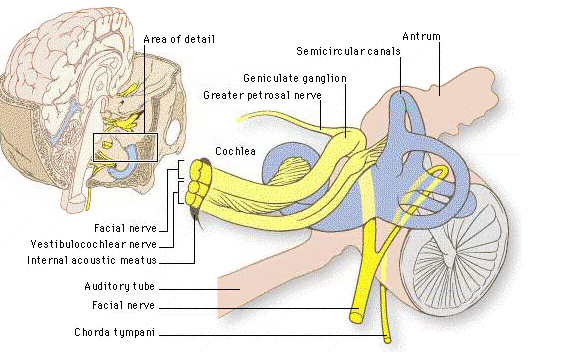 Cranial NervesVestibulocochlear Nerve
Hearing and Balance
Patients will complain of tinnitus, hearing loss, and/or vertigo
Weber and Renee Test
Differentiates Conductive vs Sensorineural hearing loss
Afferent input to the Oculocephalic Reflex
Doll’s  Eye Maneuver
Cold Calorics
Not “COWS”
“Hearing grossly intact AU”
Cranial NervesGlossopharyngeal and Vagus NervesC.N’s IX and X
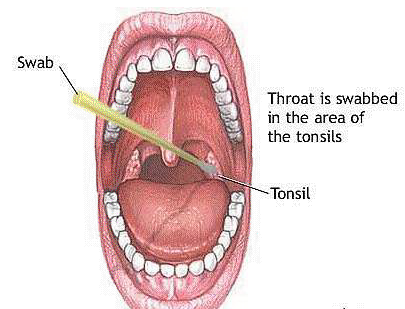 Cranial NervesGlossopharyngeal and Vagus Nerves
Afferent (IX) and Efferent (X) components for the Gag Reflex
Vagus Nerve also does all parasympathetics from the neck down until the mid-transverse colon
Cranial NervesSpinal Accessory NerveC.N. XI
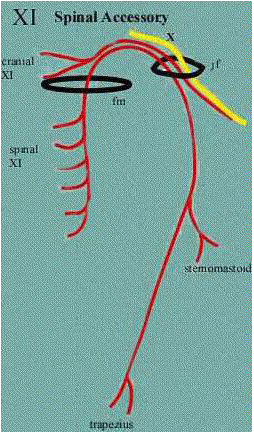 Sternocleido-
Mastoid 
strength
Trapezius 
strength
Cranial NervesHypoglossal NerveC.N. XII
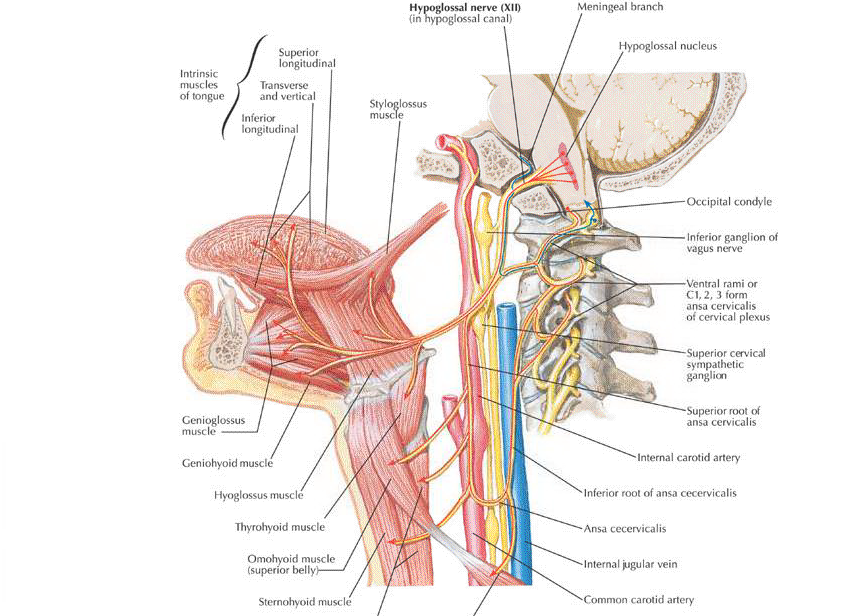 Cranial NervesHypoglossal Nerve
Protrudes the tongue to the opposite side
Tongue in cheek (strength)
Hemi-atrophy and fasiculations (LMN)
The Neurological ExaminationMotor Examination
Strength
Tone
DTR’s
Plantar Responses
Involuntary Movements
The Neurological ExaminationMotor Examination
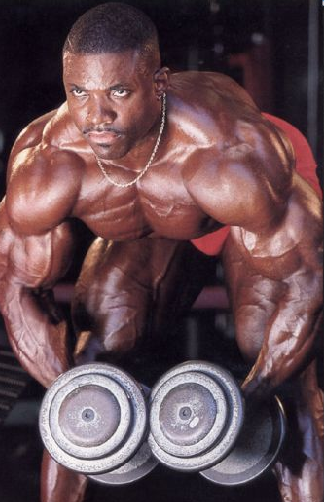 Strength
The Neurological ExaminationMotor Examination
Strength
Medical Research Council Scale
5/5 = Full Strength
4/5 = Weakness with Resistance
3/5 = Can Overcome Gravity Only
2/5 = Can Move Limb without Gravity
1/5 = Can Activate Muscle without Moving Limb
0/5 = Cannot Activate Muscle
The Neurological ExaminationMotor Examination
Weakness
Describe the Distribution of Weakness
Upper Motor Neuron Pattern
Peripheral neuropathy Pattern
Myopathic Pattern
The Neurological ExaminationMotor Examination
The Neurological ExaminationMotor Examination
Tone
Tone is the resistance appreciated when 	moving a limb passively
“Normal Tone”
Hypotonia
“Central Hypotonia”
“Peripheral Hypotonia”
Increased Tone
Spasticity (Corticospinal Tract)
Rigidity (Basal Ganglia, Parkinson’s Disease)
Dystonia (Basal Ganglia)
The Neurological ExaminationMotor Examination
DTR’s
0/4 = Absent
1-2/4 = Normal Range
3/4 = Pathologically Brisk
4/4 = Clonus
The Neurological ExaminationMotor Examination
2
2+
2
3
4
4
The Neurological ExaminationMotor Examination
Involuntary Movements
Hyperkinetic Movements
Chorea
Athetosis
Tics
Myoclonus
Bradykinetic Movements
Parkinsonism (Bradykinesia, Rigidity, Postural Instability, Resting Tremor)
Dystonia
The Neurological ExaminationSensory Examination
Primary Sensory Modalities
Light Touch (Multiple Pathways)
Pain/Temperature Sensation (Spinothalamic Tract)
Vibration/Position Sensation (Posterior Columns)
Cortical Sensory Modalities
Stereognosis
Graphesthesia
Two-Point Discrimination
Double Simultaneous Extinction
The Neurological ExaminationSensory Examination
Primary Sensory Modalities
Reflect Input from sensory receptors, sensory nerves, spinal cord, brainstem,  through to the level of the Thalamus.
Cortical Sensory Modalities
Reflect Processing by the Somatosensory Cortex (post-central gyrus)
The Neurological ExaminationSensory Examination
Pain and Temperature
A-δ and small-unmyelinated fibres provide pain and temperature input which travels through the dorsal roots, then up and down a few segments in Lissauer’s tract then synapse with neurons in Lamina II (Substantia Gelatinosa)
Second-order neurons cross midline at the anterior commissure and travel up the lateral spinothalamic tract to synapse on VPL nucleus of Thalamus
The Neurological ExaminationSensory Examination
Joint Position and Vibration
Larger myelinated A-α and A-β fibres bring sensory information concerning vibration and joint position sense up through the Fasiculus Gracilis (legs) and Fasiculus Cuneatus (arms) to synapse on the ipsilateral Nucleus Gracilis and Cuneatus respectively.
Second-order neurons cross at the medial lemniscus to synapse on VPL nucleus of the Thalamus
The Neurological ExaminationSensory Examination
The Neurological ExaminationSensory Examination
Pain and Temperature
Pinprick (One pin per patient!)
Sensation of Cold
Look for Sensory Nerve or
    Dermatomal Distribution
Vibration Sensation
C-128 Hz Tuning Fork (check great toe)
Joint Position Sensation
Check great toe
Romberg Sign
The Neurological ExaminationSensory Examination
Higher Cortical Sensory Function
Graphesthesia
Stereognosis
Two-Point Discrimination
Double Simultaneous Extinction
Gerstmann’s Syndrome (acalculia, right-left confusion, finger agnosia, agraphia)
Usually seen in Dominant Parietal Lobe lesions
The Neurological ExaminationCoordination
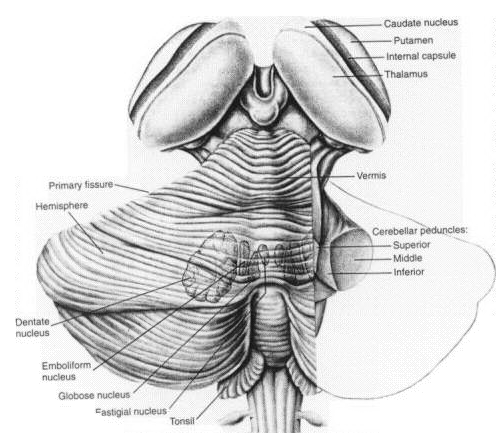 Outputs
Inputs
Cerebellum
The Neurological ExaminationCoordination
Hemisphere Dysfunction
Dysmetria on Finger-Nose-Finger Testing*
Irregularly-Irregular Tapping Rhythm*
Dysdiadochokinesis*
Impaired Check*
Hypotonia*
Impaired Heel-Knee-Shin*
Falls to Side of Lesion*
Nystagmus (Variable Directions)
		*  All Deficits are Ipsilateral to the side of the lesion
The Neurological ExaminationCoordination
Midline Dysfunction
Truncal Ataxia
Titubation
Ataxic Speech
Gait Ataxia 
Acute Ataxia (unsteady Gait)
Chronic Ataxia (wide-based, steady Gait)
The Neurological ExaminationGait
A normal Gait requires multiple levels of the neuroaxis to be intact
Vision
Strength
Balance/Coordination
Joint Position
The Neurological ExaminationGait
Observe Different Aspects of Gait
Arm Swing
Base of Gait
Heel Strike
Time Spent on Each Leg
Posture of Trunk
Toe Walking
Heel Walking
Tandem Walking
The Neurological ExaminationGait
Classical Patterns of Abnormal Gait
Parkinsonism Gait
Hemiparetic Gait
Spastic Diplegia Gait
Acute Ataxia Gait
Chronic Ataxia Gait
Waddling Gait (Hip Girdle Weakness)
High Stepping Gait
The Neurological Examination
Questions?